TOUT CE QU'IL FAUT SAVOIRavant/pendant/Apres une inondation
28 mai 2018 – Sensibilisation des entreprises de seine-et-marne
1
que faire Avant une inondation
QUESTION N° 1
A
Lorsque je commence a m’intéresser au risque d’inondation pour mon entreprise, Quelle est la première chose a savoir ?
La définition d’une crue centennale
Si mon activité se situe en zone inondable
Si ma commune a réalisé son Plan Communal de Sauvegarde (PCS)
B
C
QUESTION N° 1
RÉPONSE
B
Lorsque je commence a m’intéresser au risque d’inondation pour mon entreprise, Quelle est la première chose a savoir ?
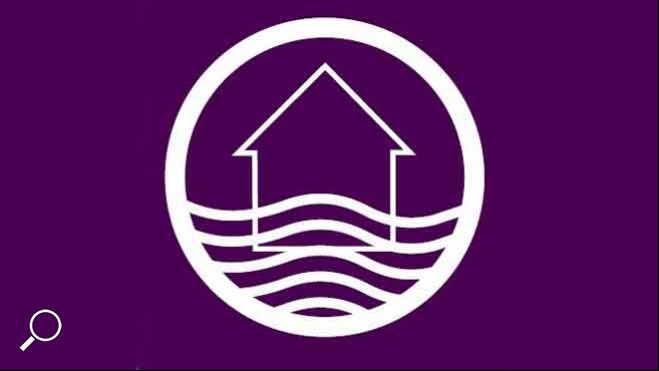 QUESTION N° 2
A
Je contacte ma commune
Je contacte mon assureur
Je sollicite un cabinet d’étude spécialiste du risque d’inondation
Je le sais car mon entreprise a déjà été inondée une fois
Je me renseigne sur internet
Comment savoir si mon activité se situe en zone inondable ?
B
C
D
E
QUESTION N° 2
RÉPONSEs 		        ET
E
A
D
Comment savoir si mon activité se situe en zone inondable ?
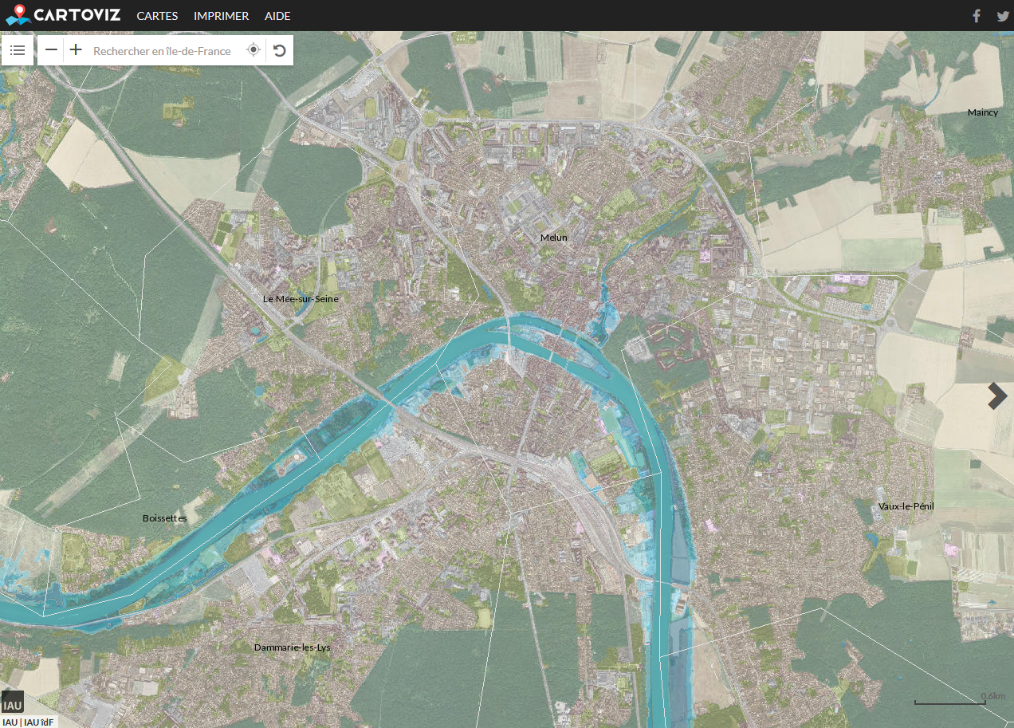 www.cartoviz.iau-idf.fr
QUESTION N° 3
A
Mon activité n’est pas située en zone inondable. 
Je ne suis donc pas concerné par l’inondation.
C’est vrai
C’est faux
B
QUESTION N° 3
RÉPONSE
B
Mon activité n’est pas située en zone inondable. 
Je ne suis donc pas concerné par l’inondation.
Si vous n'êtes pas en zone inondable, votre entreprise peut malgré tout être affectée par les conséquences de l'inondation :
coupures d'électricité, de chauffage, d'eau potable, d'assainissement
vos collaborateurs ne pourront peut être plus venir travailler
vos fournisseurs sont peut être situés en zone inondable
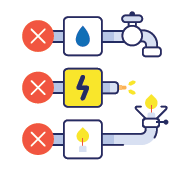 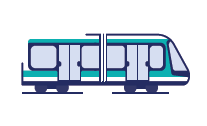 QUESTION N° 3
réponse
b
Mon activité n’est pas située en zone inondable. 
Je ne suis donc pas concerné par l’inondation.
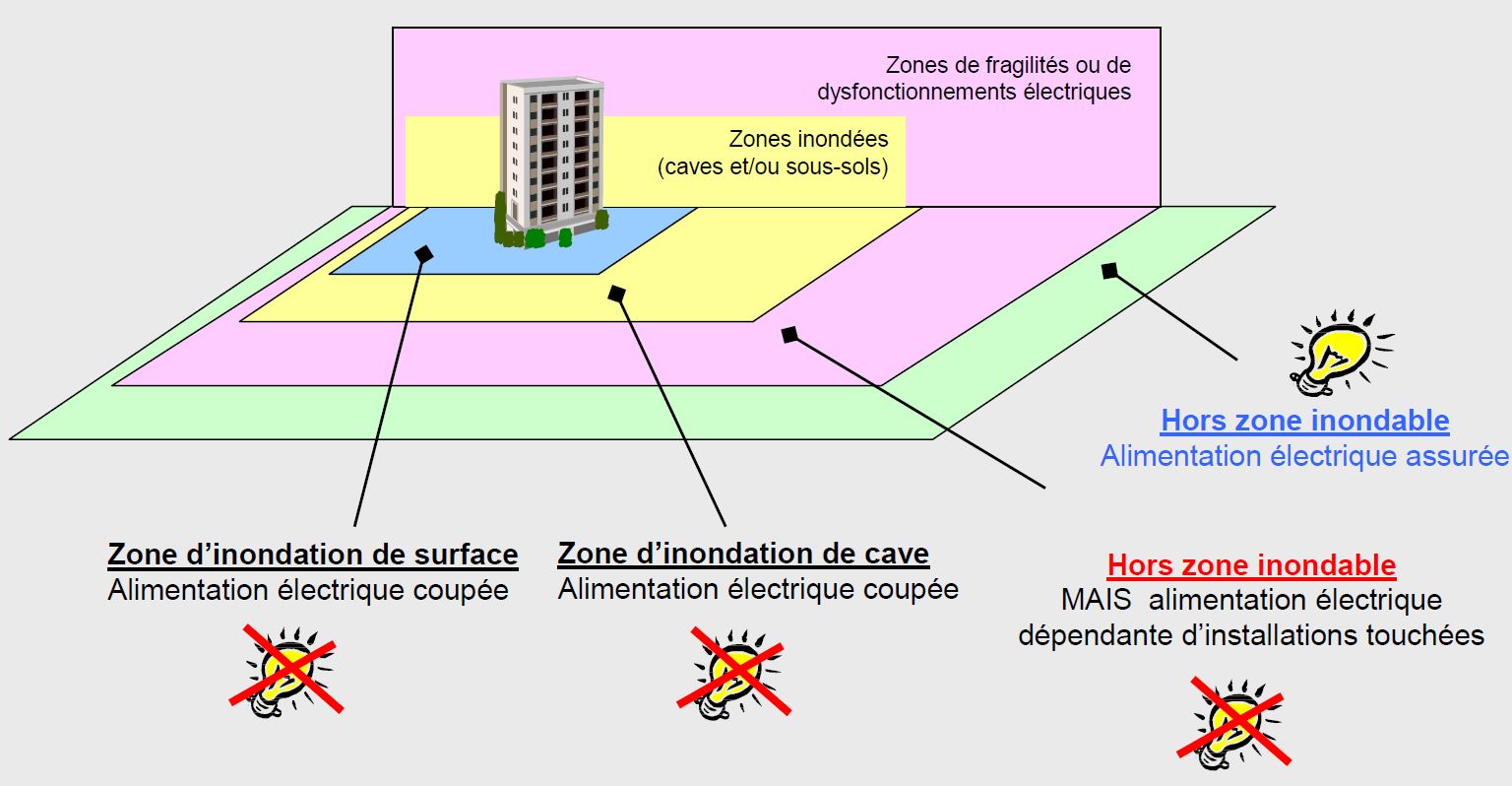 QUESTION N° 4
A
Si je me prépare au risque d’inondation, je peux….
Empêcher l’inondation de mon entreprise
Réduire le montant des dégâts pour mon entreprise
Redémarrer plus rapidement mon activité
B
C
QUESTION N° 4
RÉPONSEs          ET
B
C
Si je me prépare au risque d’inondation, je peuX….
Au regard du temps de submersion en cas d’inondation de la Seine ou de la Marne, il est conseillé de laisser rentrer l’eau dans son local pour ne pas fragiliser la structure du bâtiment.





Mais il est possible de limiter les dégâts et de redémarrer plus rapidement son activité…
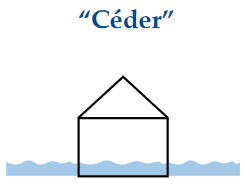 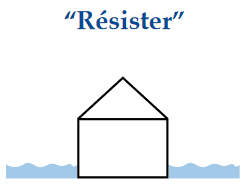 QUESTION N° 5
A
Comment limiter les dégâts de l’inondation sur mon activité ?
Je mets au point un plan d’organisation en cas d’inondation
Je contacte mon assureur 
Je préviens mes collaborateurs de l’existence de ce risque et de ses conséquences
Je réalise un diagnostic de vulnérabilité
B
C
D
QUESTION N° 5
Réponses         			        et
D
A
B
C
Comment limiter les dégâts de l’inondation sur mon activité ?
1/ Le plus simple = contacter son assureur pour :
actualiser le montant des biens garantis (a minima)
souscrire une garantie contre les pertes                           d’exploitation (idéalement)  

2/ Réaliser un diagnostic de vulnérabilité et un                                      plan de continuité d’activité (mise en sécurité du matériel, consignes pour collaborateurs, relocalisation de tout ou partie de l'activité sur un site de repli…)

	- 	- Plan de Continuité d’Activités
		- Diagnostic Eau

3/ Sensibiliser ses collaborateurs, fournisseurs….
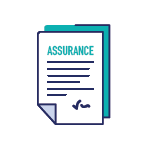 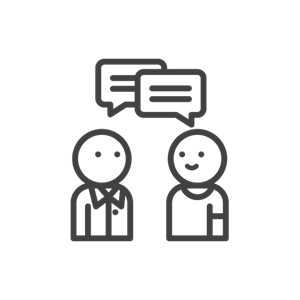 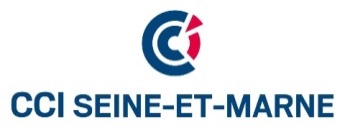 2
Que faire pendant une inondation
QUESTION N° 6
A
En cas de crue, par qui suis-je alerté ?
La mairie
Les réseaux sociaux
La télévision/radio
Une société privée avec laquelle j’ai contractualisé
B
C
D
QUESTION N° 6
Réponses                          et
a
B
C
D
En cas de crue, par qui suis-je alerté ?
Si vous vous informez sur les réseaux sociaux, vérifiez qu’il s’agit bien d’une information émanant des comptes officiels des autorités (Mairie, Préfecture, RATP, SNCF, etc.) : de nombreuses rumeurs peuvent circuler sur Internet !

Je peux également me rapprocher de sociétés privées pour disposer d’un service personnalisé (mais payant) d’alerte en cas d’inondation.
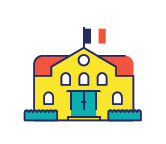 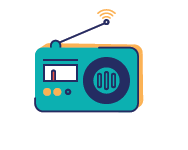 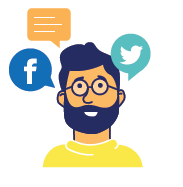 QUESTION N° 7
A
EN CAS DE CRUE DE LA SEINE/Marne, je dispose de quelques minutes seulement pour m’organiser.
C’est faux
C’est vrai
B
QUESTION N° 7
RÉPONSE
a
EN CAS DE CRUE DE LA SEINE/Marne, je dispose de quelques minutes seulement pour m’organiser.
Il faut noter que sur certains petits cours d’eau comme le Grand Morin, l’Yerres, l’Orge ou l’Almont, la montée des eaux peut être beaucoup plus rapide.
CHIFFRE-CLÉ
24h à 72h
POUR ÊTRE ALERTÉ À L’AVANCE PAR LES AUTORITÉS
QUESTION N° 7
Réponse           (suite)
a
EN CAS DE CRUE DE LA SEINE/Marne, je dispose de quelques minutes seulement pour m’organiser.
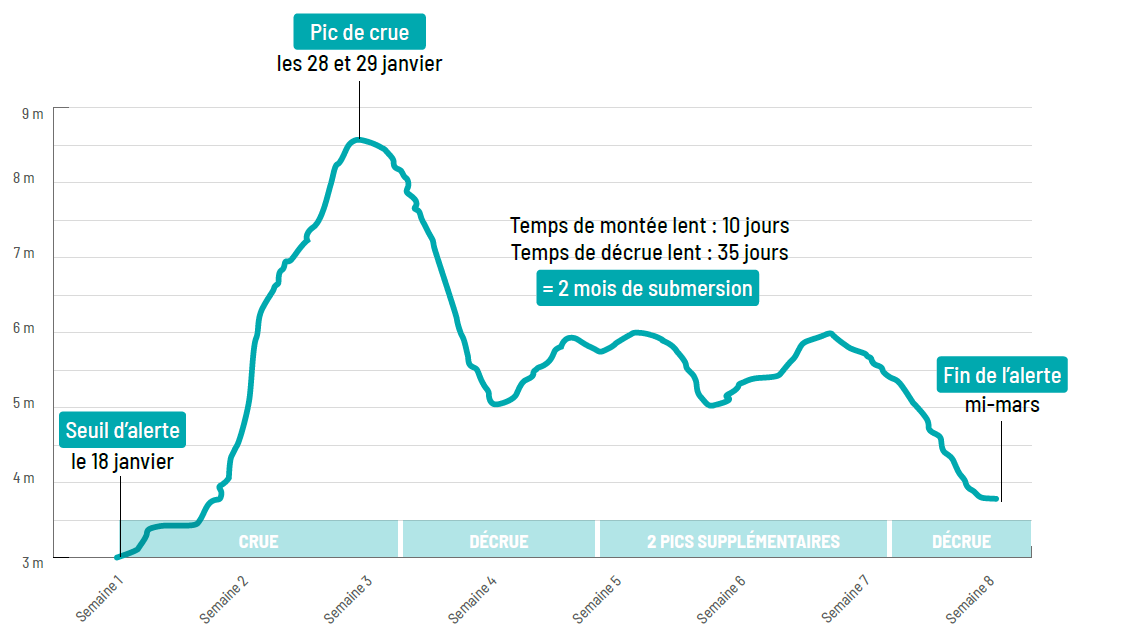 QUESTION N° 7
RÉPONSE	(suite)
a
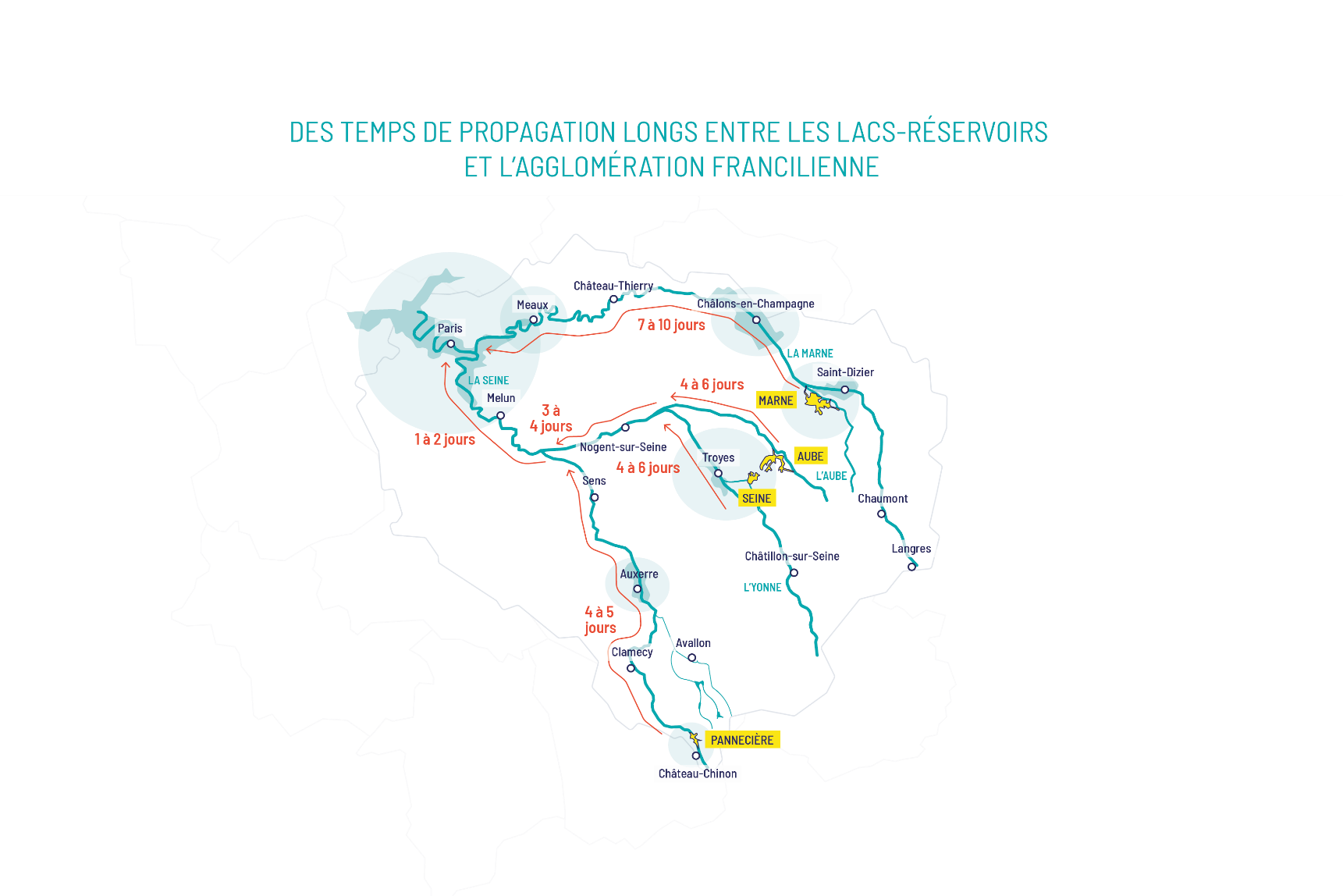 EN CAS DE CRUE DE LA SEINE/Marne, je dispose de quelques minutes seulement pour m’organiser.
Question n°8
a
LE RÉSEAU ÉLECTRIQUE PEUT ÊTRE MIS HORS SERVICE alors même que le secteur n’est pas encore inondé
C’est vrai
C’est faux
B
Question n°8
réponse
A
LE RÉSEAU ÉLECTRIQUE PEUT ÊTRE MIS HORS SERVICE alors même que le secteur n’est pas encore inondé
Le réseau électrique est très vulnérable aux inondations. 
Si certains postes sources peuvent être touchés par l’eau, la majorité des coupures proviendrait de la mise en sécurité préventive des postes par les services d’ENEDIS afin de faciliter ultérieurement le retour à la normale. 
Il peut donc y avoir des coupures d’électricité même dans les secteurs qui ne sont pas encore inondés.
Question N°9
J‘appelle les Pompiers ou la Mairie pour qu’ils me viennent en aide


Je déplace le matériel sensible, précieux ou polluant


Je coupe le gaz, le chauffage et l’électricité


Je me renseigne sur l’évolution de la crue
A
En cas d’inondation…
B
C
D
Question N°9
Réponses                  ET
B
c
d
En cas d’inondation…
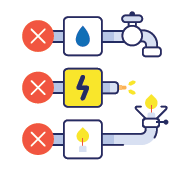 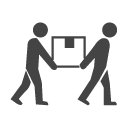 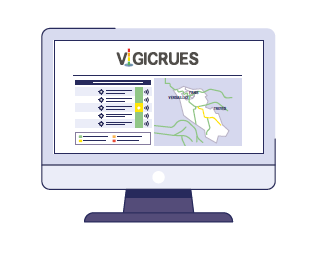 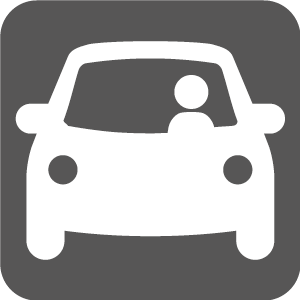 Question N°10
A
Pendant une inondation, le risque d’incendie est élevé
C’est vrai
C’est faux
B
Question N°10
réponse
A
Pendant une inondation, le risque d’incendie est élevé
Si l’électricité n’a pas été coupée, les circuits peuvent disjoncter et provoquer des départs de feu…

Les coupures d’électricité et de chauffage entraînent une augmentation de l’utilisation de bougies, de chauffages d’appoint…

Crue janvier 2018 : un homme est décédé intoxiqué au monoxyde de carbone par son groupe électrogène à Villeneuve-Saint-Georges (94)….
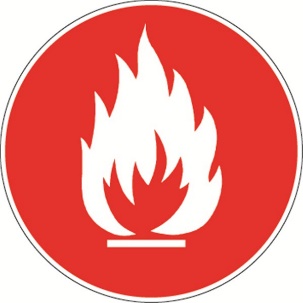 3
Que faire après une inondation
QUESTION N° 11
a
La décrue a commencé…
Je réintègre mes locaux et commence à nettoyer ce qui peut l’être
J’attends les consignes des autorités avant de réintégrer mes locaux
B
QUESTION N° 11
RÉPONSE
B
La décrue a 
commencé …
Une fois l’eau partie, les lieux ayant été inondés peuvent être très dangereux (pollution, fragilité des fondations des bâtiments, réseau électrique défectueux, etc.).





Il est essentiel d’attendre l’autorisation des autorités pour réintégrer son entreprise, rebrancher les réseaux et commencer le nettoyage. 

En cas de doute, je n’hésite pas à faire appel à un professionnel.
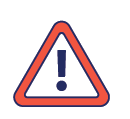 QUESTION N° 12
Je constitue un dossier photographique de constat pour l’assurance avant de jeter / nettoyer / sécher 
Je me protège très sérieusement avant de manipuler les déchets produits par l’inondation
J'aère, je désinfecte, je sèche rapidement et par tous les moyens possibles les locaux qui ont été inondés
Je participe si possible à la solidarité et à l'assistance aux entreprises fragilisées de mon secteur
a
Une fois que j’ai réintégré mon entreprise…
B
C
D
QUESTION N° 12
RÉPONSES		       ET
A
B
c
D
UNE FOIS LA DECRUE TERMINÉE,QUE DOIS-JE FAIRE ?
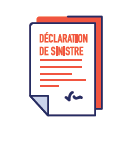 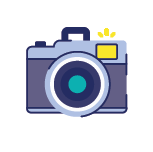 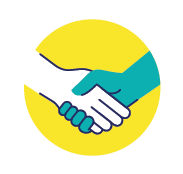 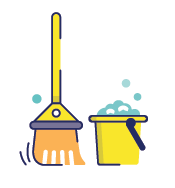 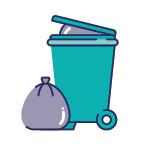 QUESTION N° 13
a
SI MON entrepriseA ÉTÉ Inondée, COMMENT FAIREPOUR ÊTREINDEMNISÉ ?
J’attends le passage d’un expert
J’envoie à mon assureur le dossier photographique de constat que j’ai réalisé avant le nettoyage 
J’attends la publication de l’arrêté de catastrophe naturelle sur ma commune
Je n’ai rien à faire, c’est automatique
B
C
D
QUESTION N° 13
RÉPONSES	ET
B
C
SI MON entrepriseA ÉTÉ Inondée, COMMENT FAIREPOUR ÊTREINDEMNISÉ ?
Pour bénéficier d’une indemnisation au titre d’une catastrophe naturelle, la publication d’un arrêté d’état de catastrophe naturelle au Journal Officiel est indispensable. 
À partir de la date de publication, j’ai 10 jours pour déclarer le sinistre aux assureurs en me basant notamment sur le dossier photographique que j’ai constitué.  
À noter : la franchise reste toujours à la charge de l'assuré. Pour les biens à usage professionnel, le montant de la franchise est égal à 10 % des dommages matériels directs avec un minimum de 1140 euros. 
Si les dommages sont importants, voire très importants, l’assureur désignera, à ses frais, un expert professionnel qui fixera le montant des dommages en accord avec le sinistré.
Question 14
Je contacte mon assurance qui doit me rembourser l’intégralité de la somme perdue
Je contacte mon assurance si j’ai souscrit une garantie contre les pertes d’exploitation
Je contacte ma chambre consulaire ou ma fédération qui peuvent me venir en aide
Je ne peux rien faire
A
Si mon entreprise n’a pas été directement inondée mais que j’ai subi des pertes d’activités (coupures électriques, employés absents, impossibilité d’accès…)…
B
C
D
Question 14
Réponses         et
C
b
Si mon entreprise n’a pas été directement inondée mais que j’ai subi des pertes d’activités (coupures électriques, employés absents, impossibilité d’accès…)
L’indemnité versée au titre de la garantie des pertes d’exploitation est destinée à compenser la baisse du chiffre d’affaires. Elle permet de replacer l’entreprise dans la situation financière qui aurait été la sienne si le sinistre n’avait pas eu lieu. L’assureur et les experts spécialisés recherchent aussi des solutions pour que l’activité reprenne dans les meilleurs délais.
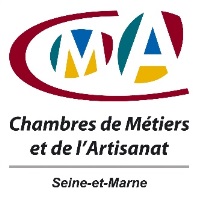 Suite aux inondations de 2016, la CMA 77 a                                    débloqué une aide exceptionnelle versée à                                                160 entreprises du département.
En 2016 comme en 2018, la CCI Seine-et-Marne a mobilisé l’ensemble des chargés de missions des territoires concernés pendant et après la                        période des inondations pour accompagner                          les entreprises sinistrées dans leurs démarches administratives avec les assurances et les banques et améliorer les conditions de reprise de leur activité.
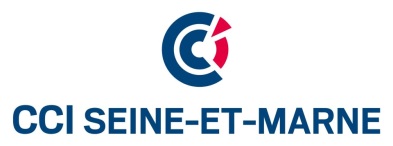 Merci pour votre participation !
LES PARTENAIRES D'EPISEINE
ANIMÉ PAR
LES PARTENAIRES DE LA RENCONTRE
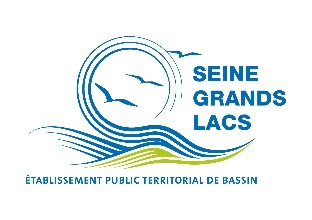 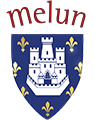 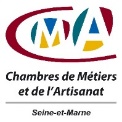 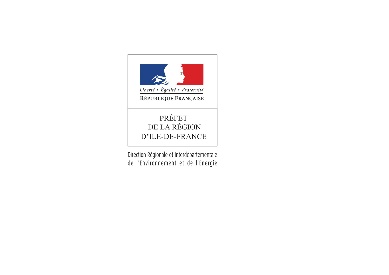 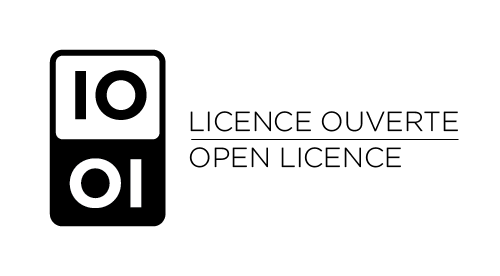 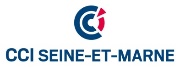 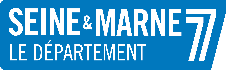 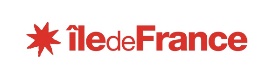 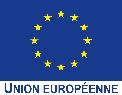